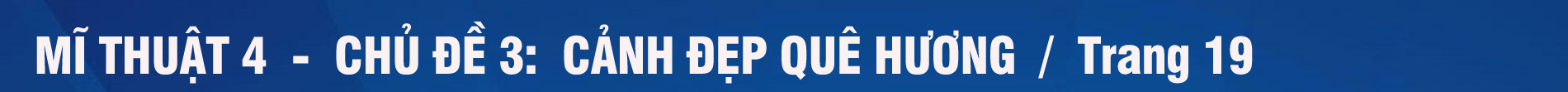 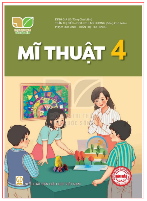 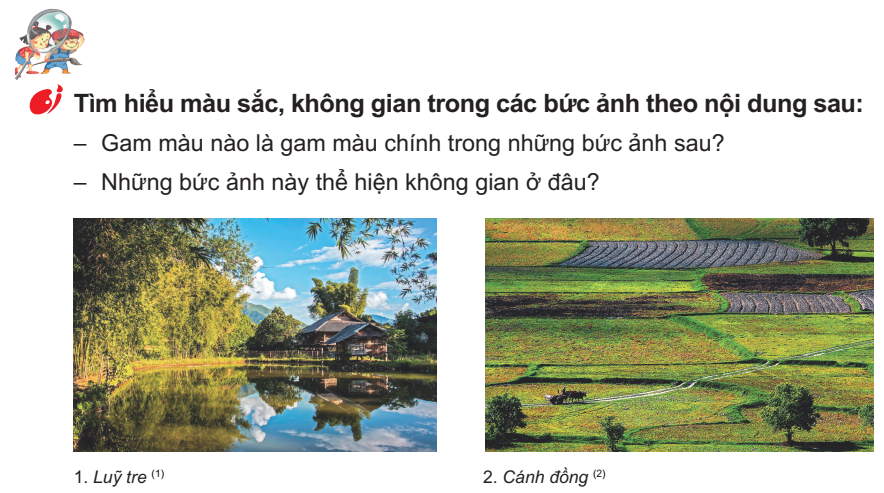 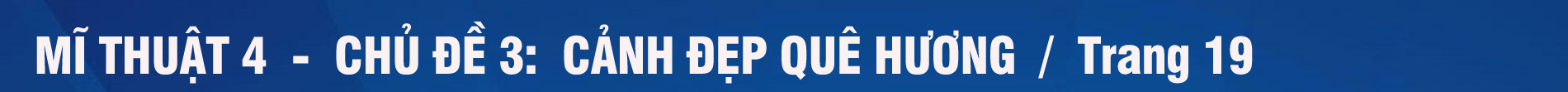 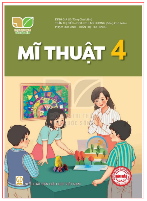 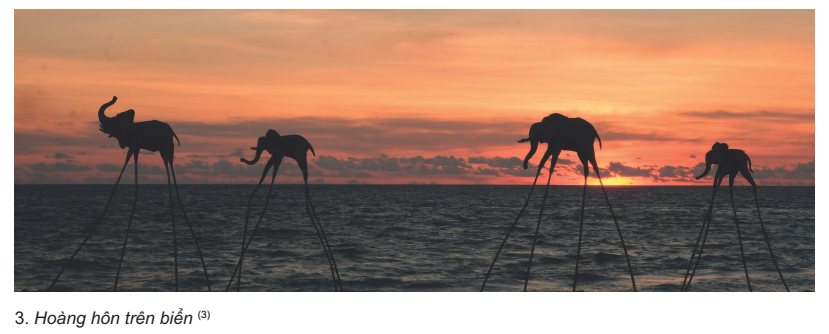 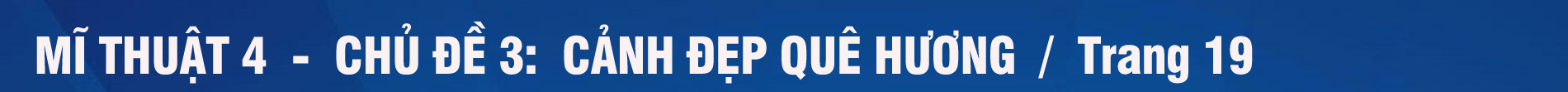 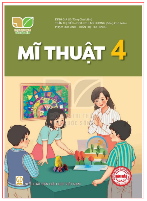 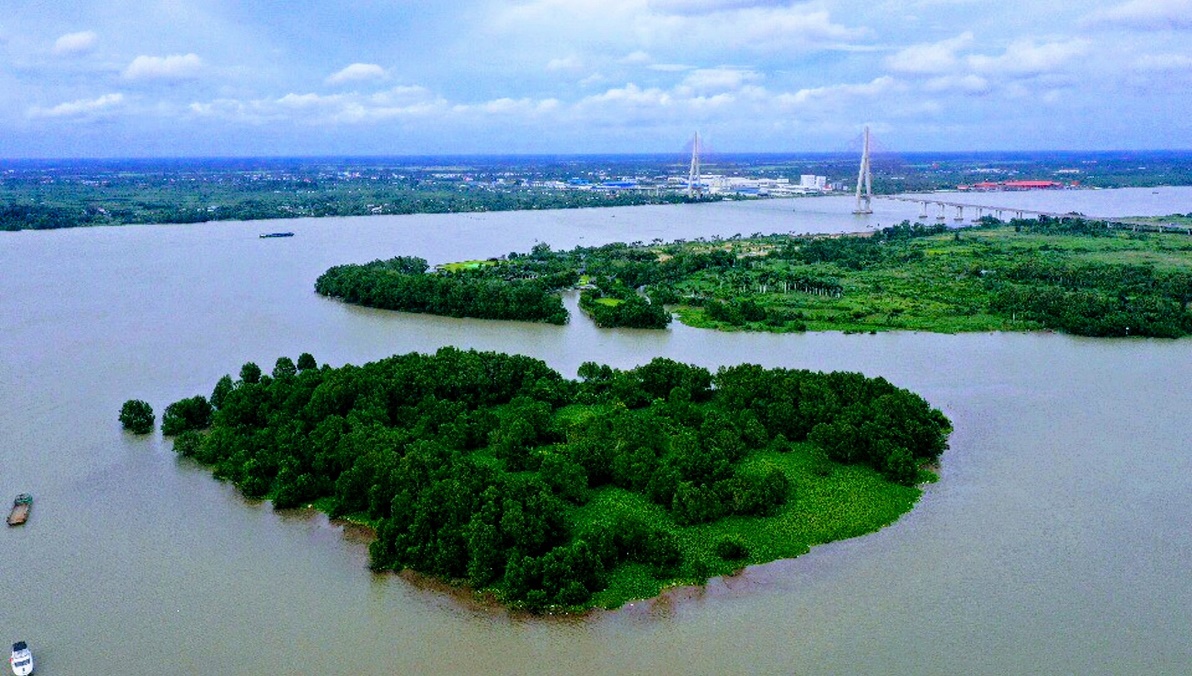 4. Miền sông nước (Cồn Ấu, thành phố Cần Thơ)
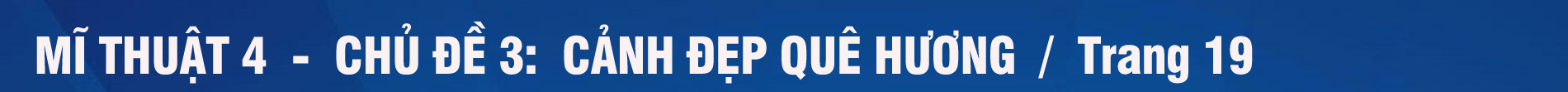 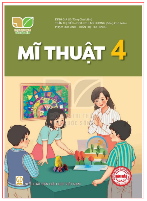 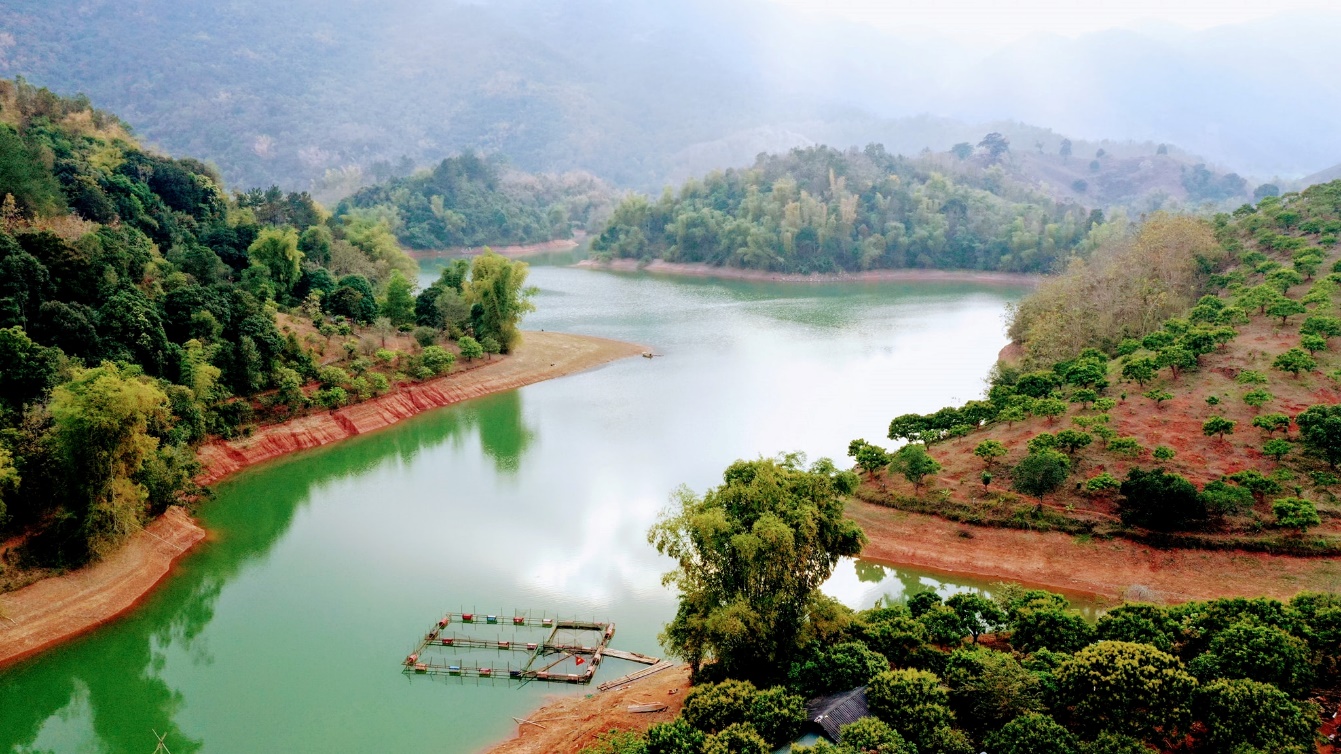 5. Hồ trên núi (Chiềng Khoi, danh lam thắng cảnh ở huyện Yên Châu, tỉnh Sơn La)
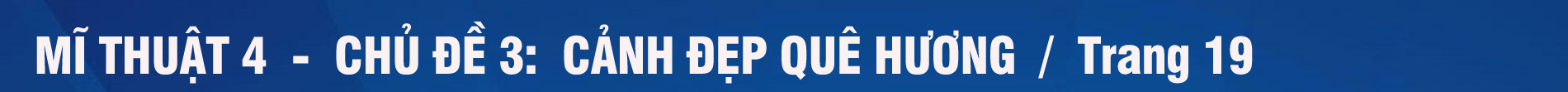 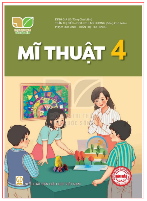 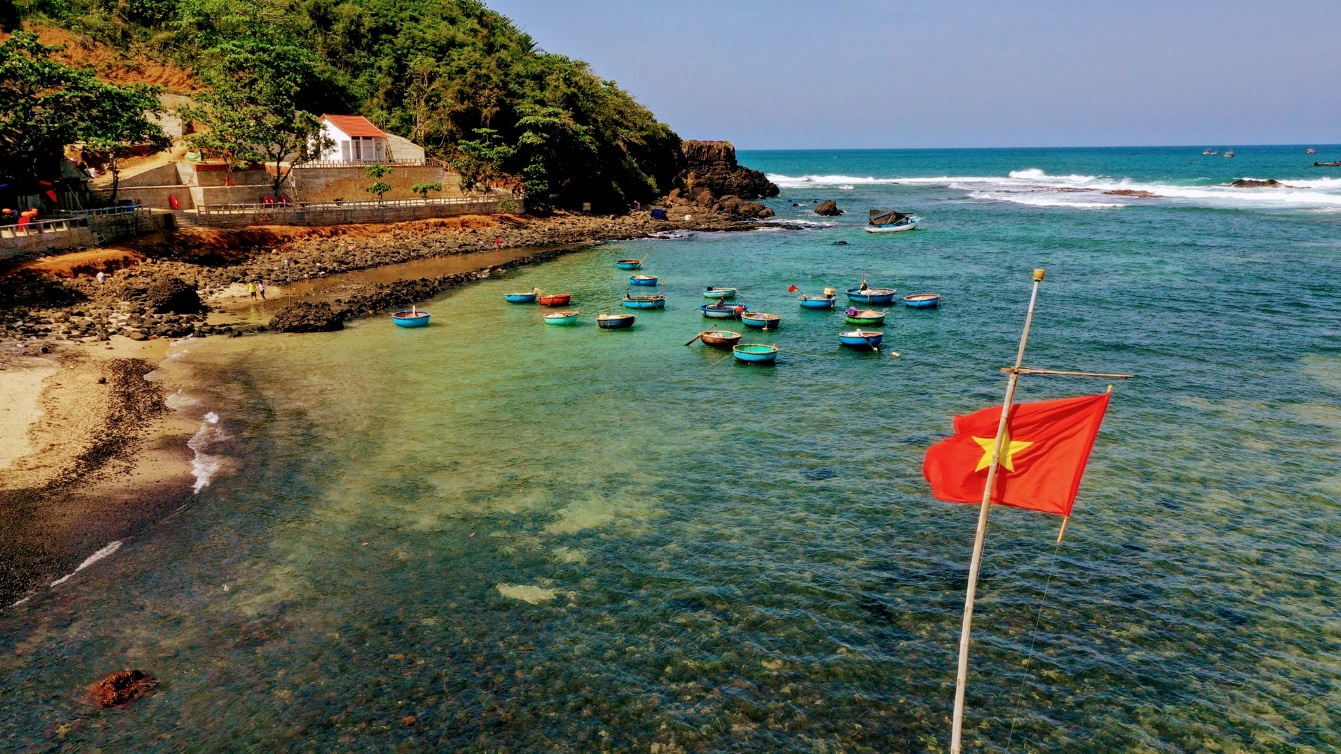 6. Cảnh biển (Danh thắng Ba Làng An, xã Tịnh Kỳ, thành phố Quảng Ngãi, tỉnh Quảng Ngãi)
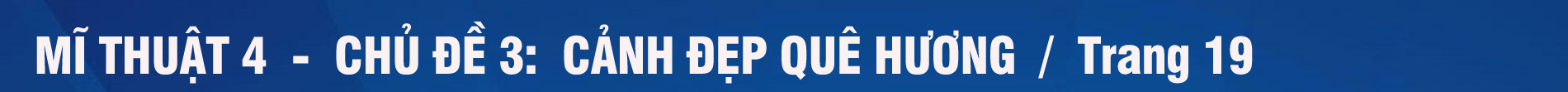 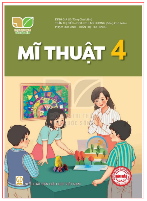 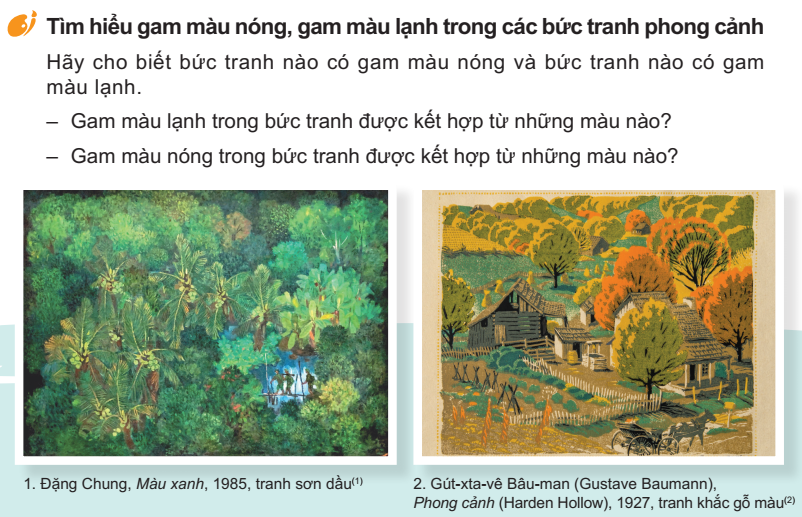 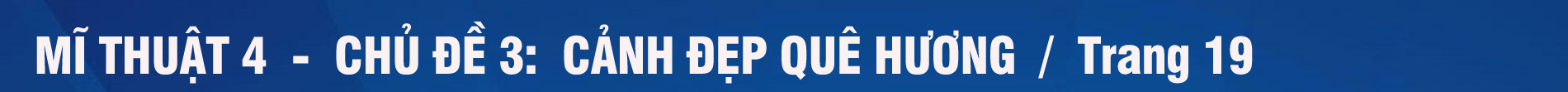 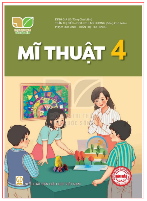 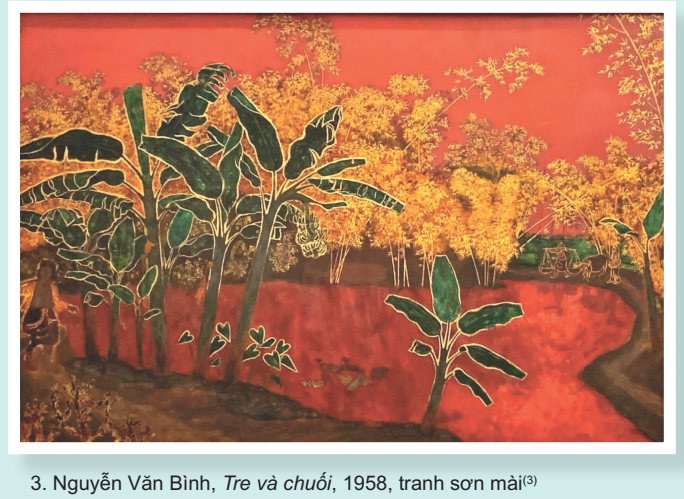 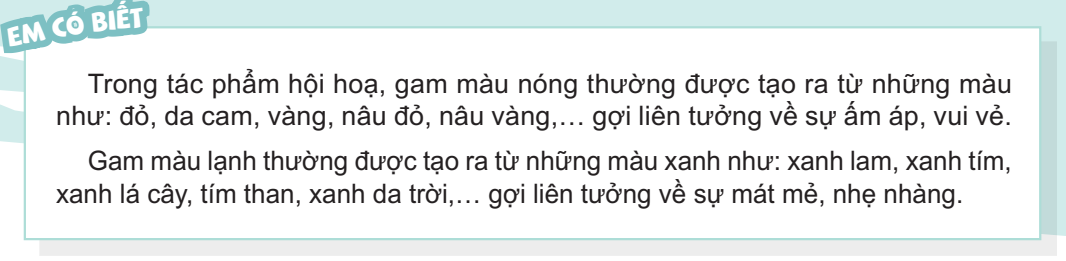 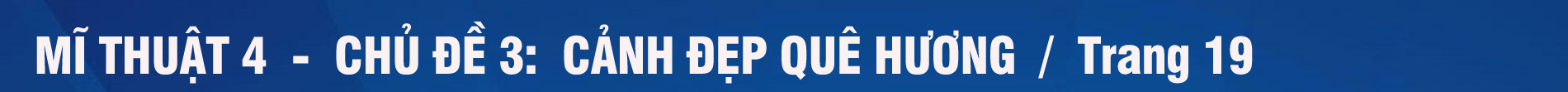 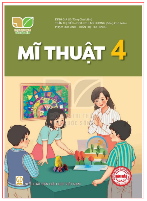 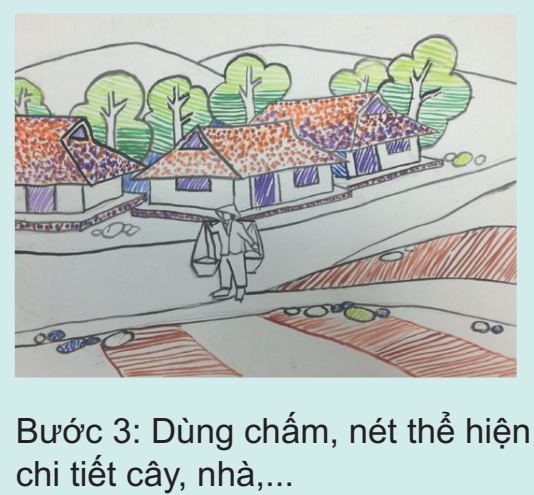 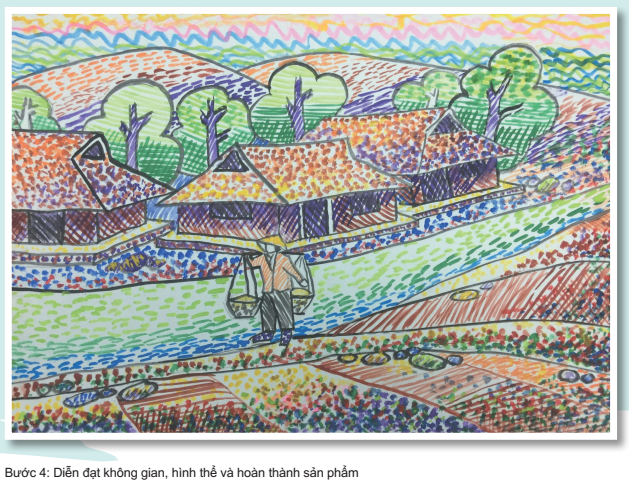 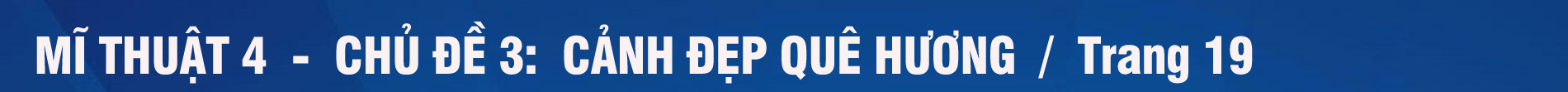 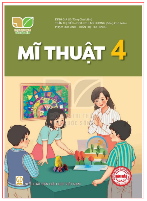 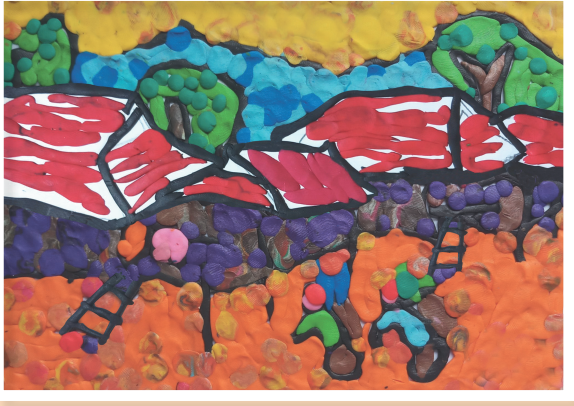 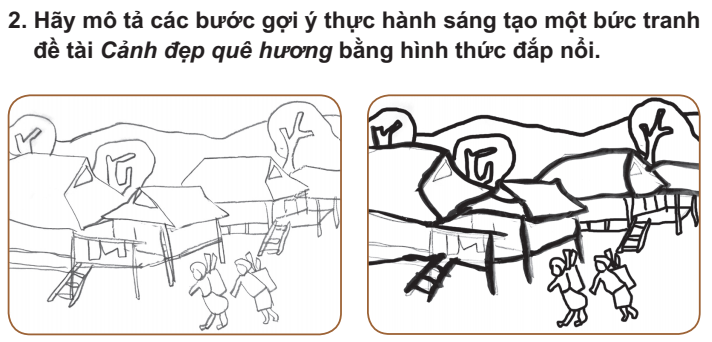 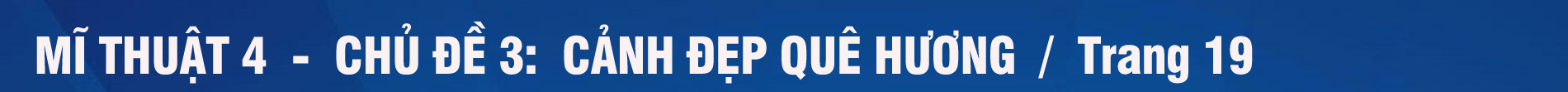 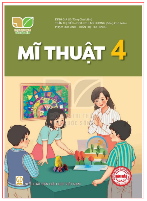 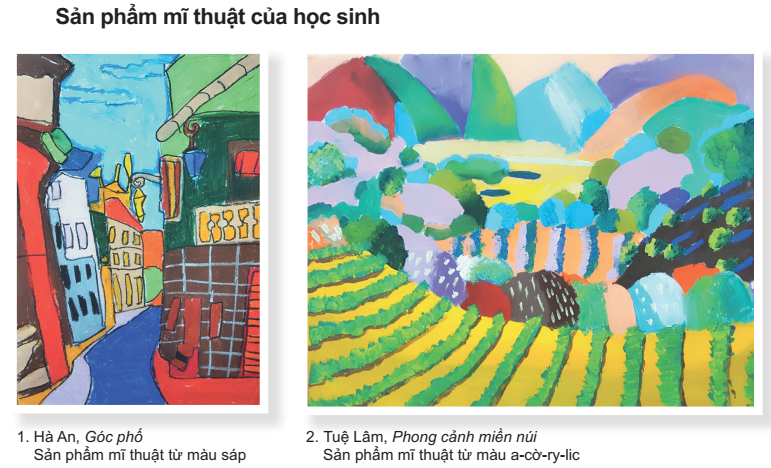 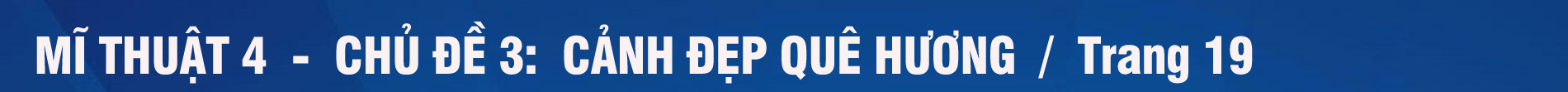 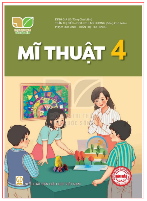 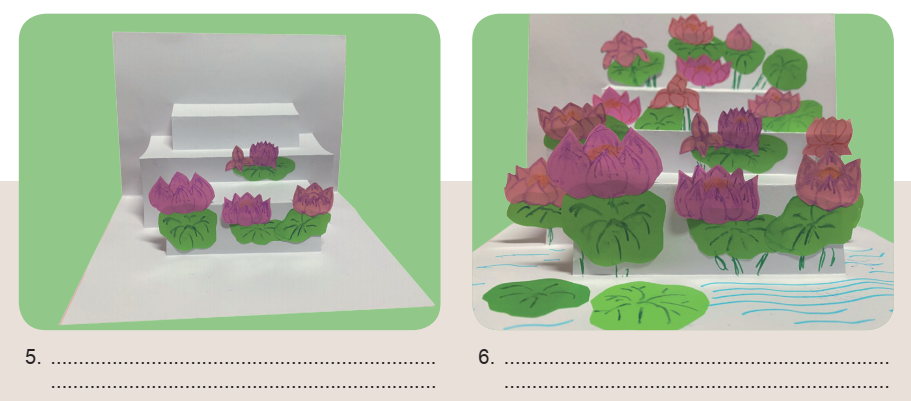